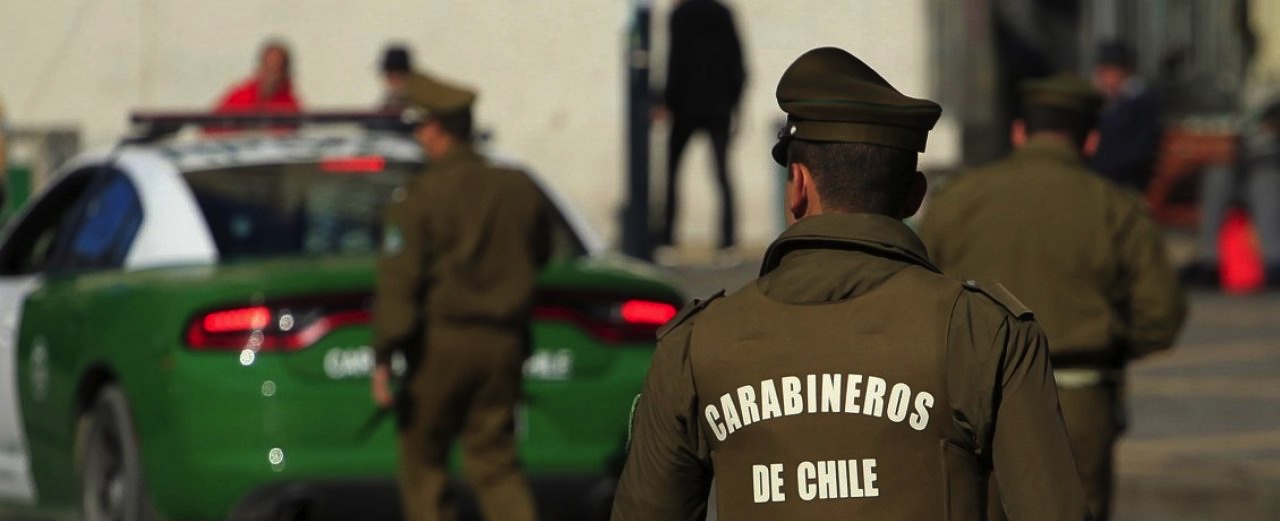 Proyecto Fondecyt 11180438 sobre legitimidad policial
Investigador principal: Lucía Dammert Guardia
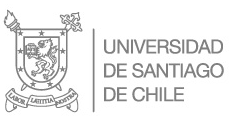 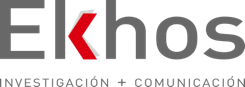 Marzo 2020
ÍNDICE
TÍTULO
FICHA METODOLÓGICA
CARACTERIZACIÓN DE LA MUESTRA 
TEMA PAÍS 
SEGURIDAD Y EFECTIVIDAD
PRESENCIA POLICIAL 
JUSTICIA EQUIDAD Y LEGALIDAD
IMAGEN Y CONFIANZA EN CARABINEROS
ESTALLIDO SOCIAL
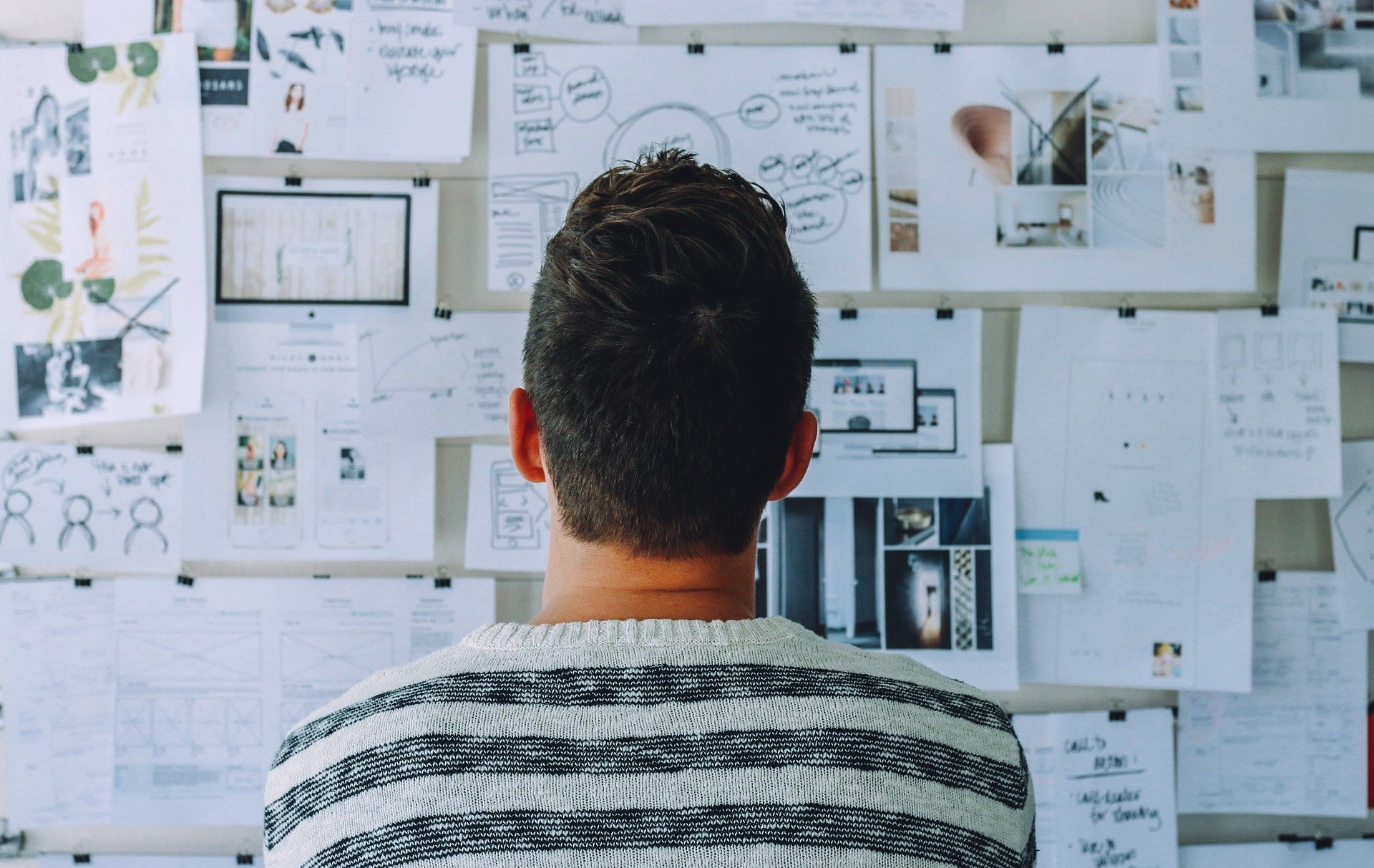 FICHA METODOLÓGICA
OBJETIVOS DE INVESTIGACIÓN
TÍTULO
PREGUNTA DE INVESTIGACIÓN

¿Qué efecto tiene la justicia procedimental en la confianza y legitimidad en la institución policial en Chile? 

OBJETIVO GENERAL 

Explicar el efecto que tienen el trato justo y la efectividad en la legitimidad de la institución policial en Chile 

OBETIVOS ESPECIFICOS 

Determinar el efecto que tiene el trato justo sobre la legitimidad policial 
Determinar el efecto que tiene la efectividad sobre la legitimidad policial 
Determinar el efecto que tiene la equidad distributiva y la equidad procedimental sobre la legitimidad policial 
Describir y analizar el efecto que tienen el nivel socioeconómico, la edad y el sexo en la legitimidad y confianza policial
FICHA METODOLÓGICA
Diseño de investigación
Investigación cuantitativa, sobre la base de encuestas cara a cara, con representatividad en la Región Metropolitana
Muestra teórica
1.030 Casos
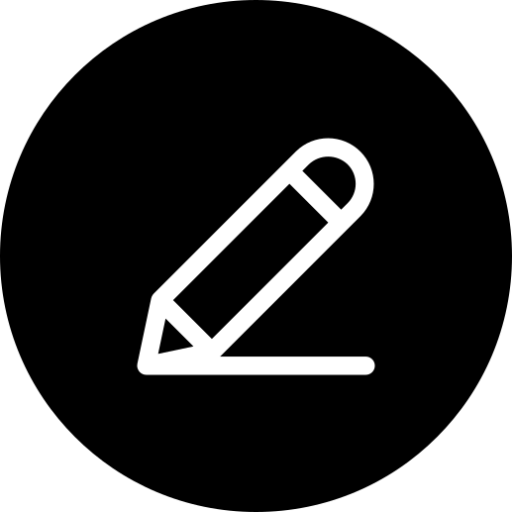 Fechas Terreno
Pre test: 03 de enero a 06 de enero y  11 y 12 de enero 
Levantamiento: de 21 de enero a 10 de febrero y de 20 de febrero a 8 de marzo.
Estudio diseñado e implementado
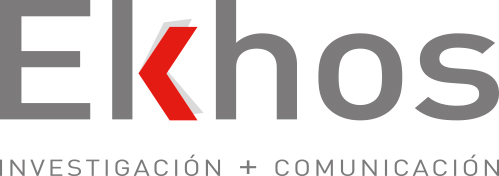 Universo del estudio
Personas mayores de 18 años que viven en zonas urbanas y rurales de la Región Metropolitana
Número de encuestadores 
18 encuestadores de la RM
Tipo de encuesta
Presencial. Cara a cara.
Tiempo promedio
Las encuestas duraron 40 minutos en promedio.
Método de muestreo
Muestra estratificada según tipologías de comunas construida utilizando tasa de delitos de y presencia de Carabineros.
Encuestas completas
Durante el desarrollo del terreno se realizaron un total de 932 encuestas válidas.
Ponderación
De acuerdo a la estratificación inicial según edad y sexo del entrevistado/a.
Error muestral
 Para un 95% de confianza y considernado varianza máxima
3,2%
DESCRIPCIÓN DE MUESTRA
El Marco Muestral considera a las y los habitantes, mayores de 18 años de localidades urbanas y rurales de de la Región Metropolitana.
Para realizar la estratificación se crearon clúster usando dos variables a nivel comunal que son relevantes para el estudio:
Tasa de Delitos por cada 100.00 habitantes.
Tasa de Carabineros por cada 100.00 habitantes.
Con esta información, cada comuna fue clasificada en uno de los cuatro Clusters posibles (A, B, C y D). Posteriormente se sortearon comunas a encuestar, considerando la proproción de cada Cluster a nivel de cada provincia.
Para cada comuna sorteada se elijieron al azar manzanas considerando la diversidad socioeconómica de la comuna, para lo cual se utlilizó la cartografía censal y los datos censales (INE, 2017) así como la clasificación socioeconómica realizada a nivel de manzada realizada por EKHOS. Por cada manzana sorteada, se estableció que se debían realizar  4 encuestas como máximo por cada manzana sorteada.
Adicionalmente al sorteo a nivel urbano, se estableció que por cada comuna con población rural la inclusión forzosa de casos en localidades rurales, para lo cual se sortearon aldeas y caseríos.
HOMBRES
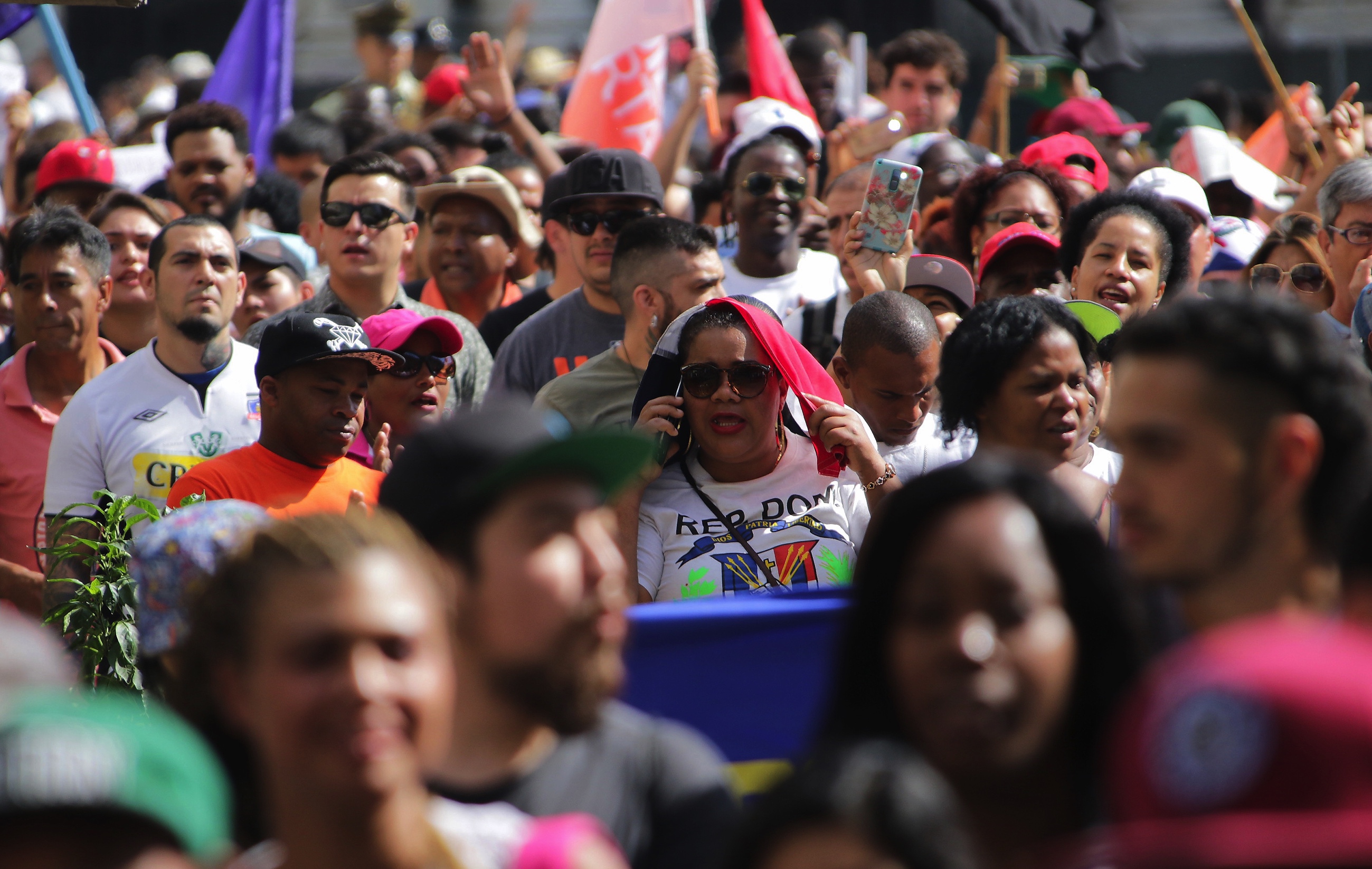 CARACTERIZACIÓN
CARACTERIZACIÓN
27,4%
47,9%
52,1%
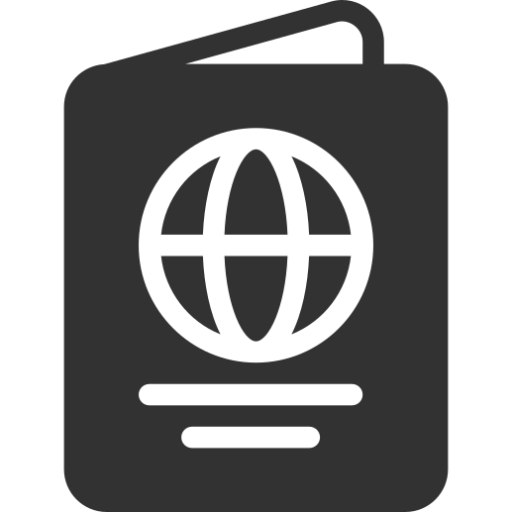 JOVEN
(18 A 30)
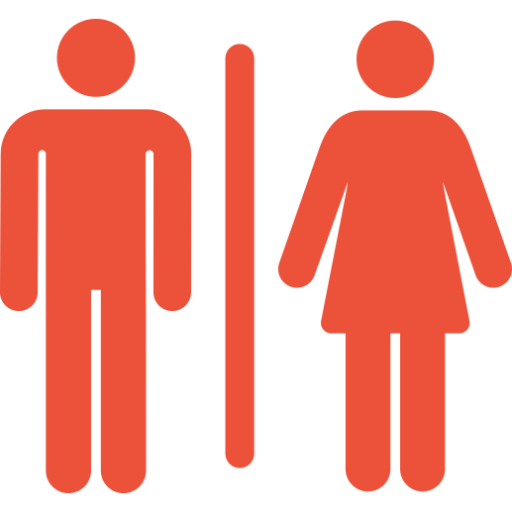 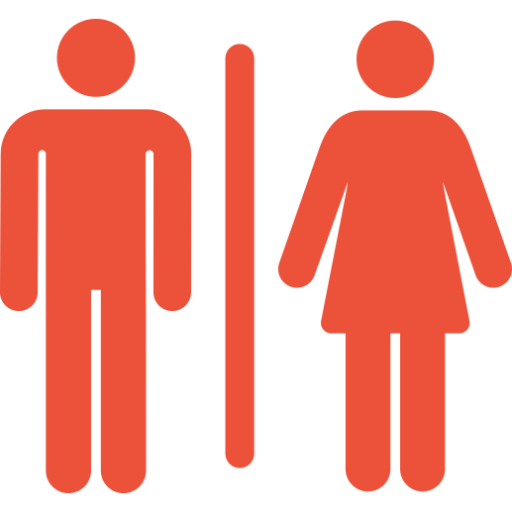 44,3%
ADULTO
(31 A 54)
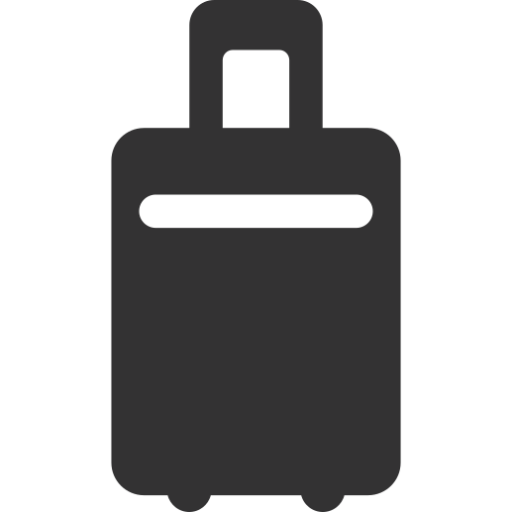 28,3%
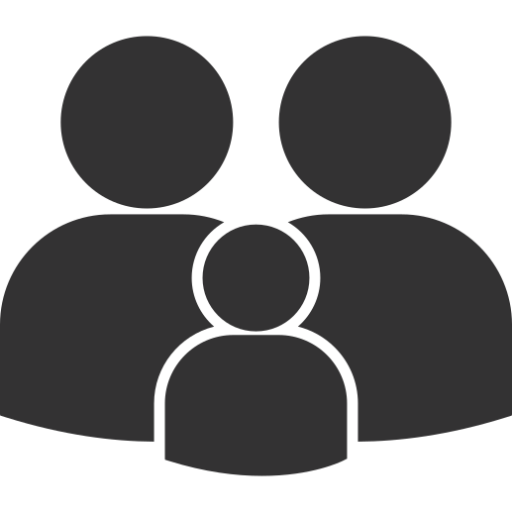 ADULTO MAYOR
(31 A 54)
Media 
44 Años
HOMBRES
MUJERES
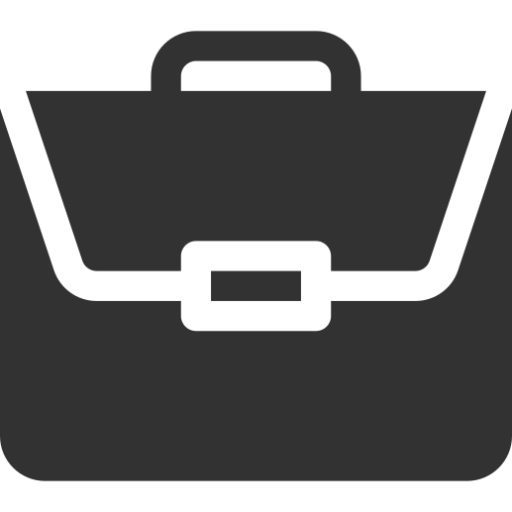 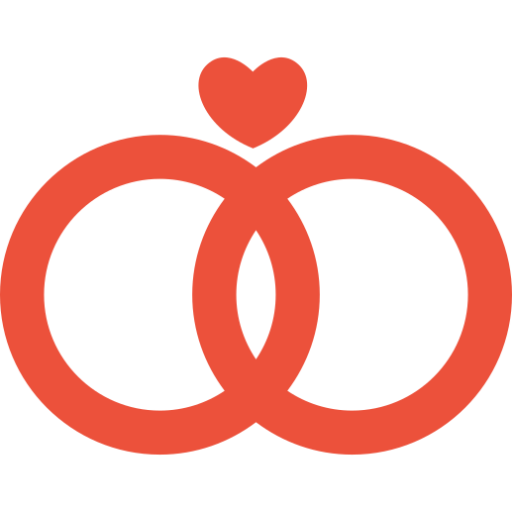 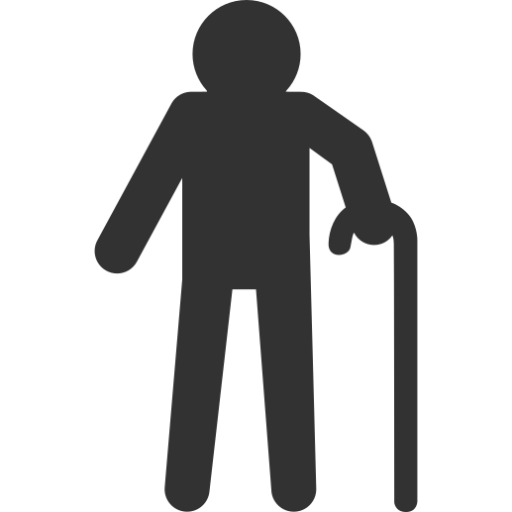 36,4% 
está casado
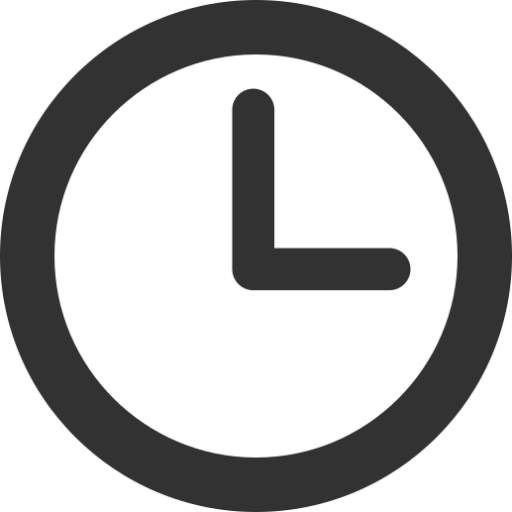 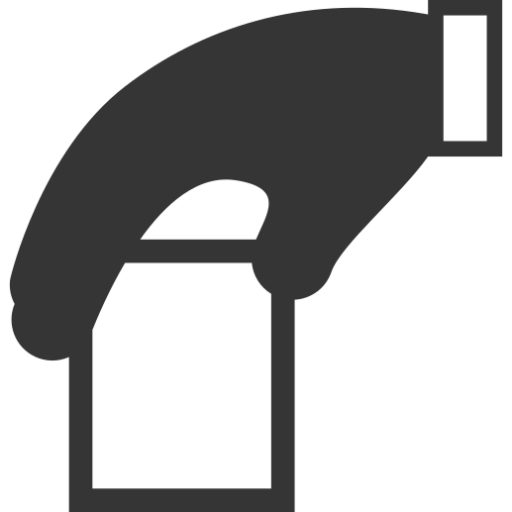 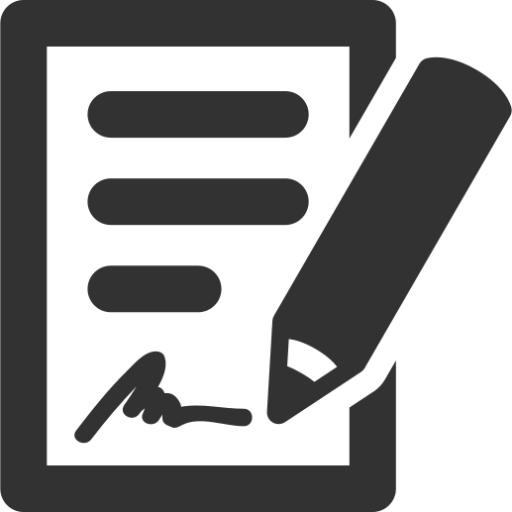 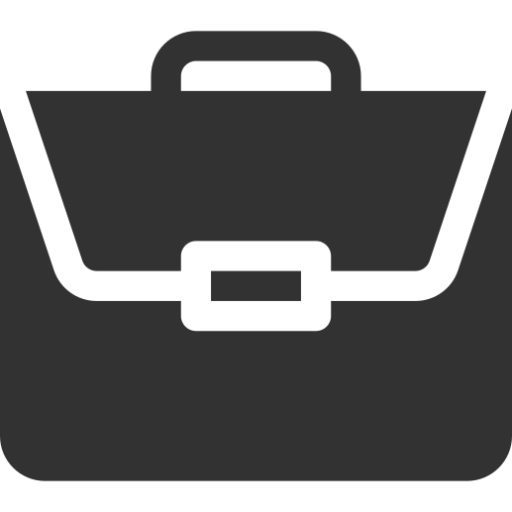 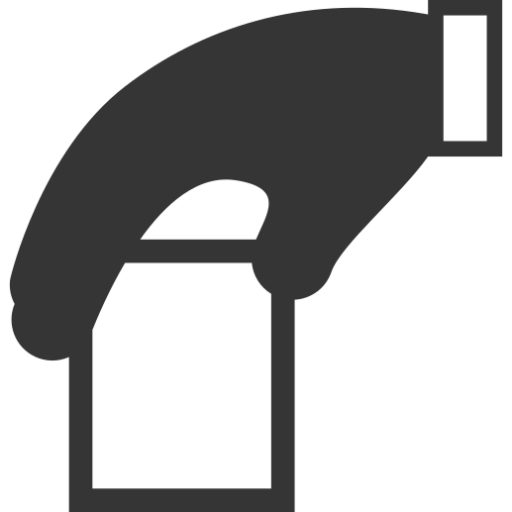 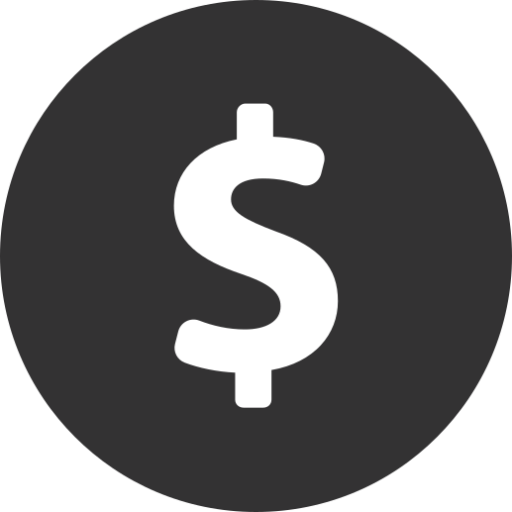 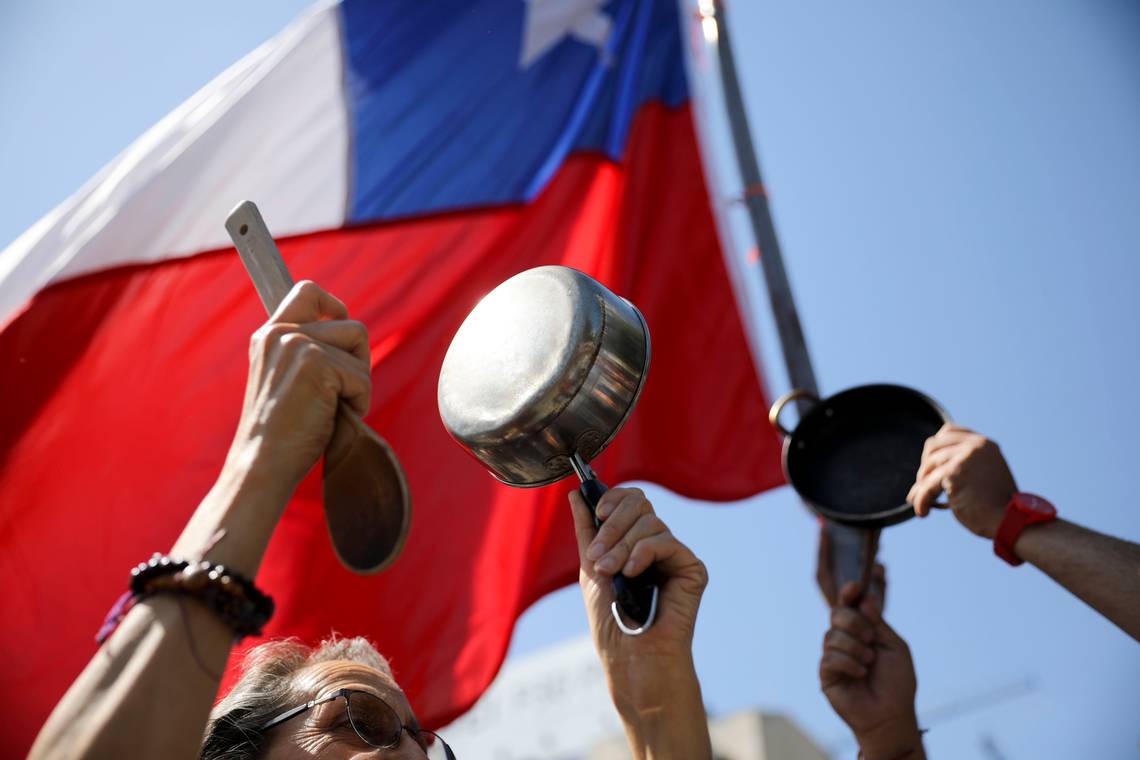 EVALUACIÓN PERSONAL Y A NIVEL PAÍS
EVALUACIÓN PERSONAL
Si usted tuviera que calificar su vida en general, utilizando una escala de 1 a 10, donde 1 es “Nada feliz” y 10 es “Muy feliz” 
 ¿Cuan feliz diría que está usted?
JOVEN
(18 A 30)
Media
7,1
ADULTO MAYR
(31 A 54)
HOMBRES
n válido: 932
PROYECCIÓN EN CHILE
Si usted tuviera que calificar su vida en general estos días, utilizando una escala de 1 a 10, dónde 1 es “Nada feliz”  y 10 “Muy feliz”, ¿Cuán feliz diría que es usted? (Encuesta «Legitimidad Policial»)
        Considerando todas las cosas, ¿cuán satisfecho está usted con su vida en este momento? (Encuesta CEP Diciembre 2019)
Media
7,1
*   N válido:932
** N váliso:1.493
Se adapto la escala las categorías presentes en la encuesta CEP
EVALUACIÓN PERSONAL
Considerando sus posiciones en temas valóricos y morales, utilizando una escala de 1 a 10, donde 1 es “Liberal” y 10 es “Conservador” ¿Dónde se ubicaría usted?
JOVEN
(18 A 30)
Media
5,4
ADULTO MAYR
(31 A 54)
HOMBRES
n valido: 931
EVALUACIÓN PERSONAL
Considerando sus posiciones en temas valóricos y morales, utilizando una escala de 1 a 10, donde 1 es “Izquierda” y 10 es “Derecha” ¿Dónde se ubicaría usted?
JOVEN
(18 A 30)
Media
7,0
ADULTO MAYR
(31 A 54)
HOMBRES
n válido: 931
EVALUACIÓN RETROSPECTIVA SOBRE CHILE
Pensando en el país, en términos generales, en los últimos tres años,
 ¿Usted cree que Chile ha mejorado, se ha mantenido igual o ha empeorado?
JOVEN
(18 A 30)
ADULTO MAYR
(31 A 54)
n válido: 932
EXPECTATIVA SOBRE CHILE
¿Usted cree que en los próximos 3 años Chile: mejorará, se estancará o empeorará?
JOVEN
(18 A 30)
ADULTO MAYR
(31 A 54)
HOMBRES
n válido: 929
PRINCIPAL PROBLEMA DEL PAÍS
A su juicio, ¿Cuál es el principal problema de Chile, actualmente?
ADULTO MAYR
(31 A 54)
HOMBRES
n válido: 929
PRIORIDAD DE GOBIERNO
¿Cuál cree usted que es el principal problema al que el gobierno debería dedicar el mayor esfuerzo en solucionar?
JOVEN
(18 A 30)
ADULTO MAYR
(31 A 54)
HOMBRES
n válido: 929
INFORMACIÓN SOBRE TEMAS DE SEGURIDAD Y ORDEN PÚBLICO
¿Usted ha escuchado hablar, visto o leído sobre algún tema de seguridad y orden público?
JOVEN
(18 A 30)
ADULTO MAYR
(31 A 54)
HOMBRES
n válido: 932
INFORMACIÓN SOBRE TEMAS DE SEGURIDAD Y ORDEN PÚBLICO
¿Usted ha escuchado hablar, visto o leído sobre algún tema de seguridad y orden público?
¿Qué escuchó, vio o leyó?
JOVEN
(18 A 30)
ADULTO MAYR
(31 A 54)
HOMBRES
n válido: 929
INFORMACIÓN SOBRE TEMAS DE SEGURIDAD Y ORDEN PÚBLICO
¿Usted ha escuchado hablar, visto o leído sobre algún tema de seguridad y orden público?
¿Quién lo dijo o dónde lo escuchó?
JOVEN
(18 A 30)
ADULTO MAYR
(31 A 54)
HOMBRES
n válido: 929
CONFIANZA EN INSTITUCIONES DE SEGURIDAD Y ORDEN PÚBLICO
De las instituciones, empresas o agrupaciones en temas de seguridad y orden público existentes en el país
¿En cuál de ellas usted confía más?
JOVEN
(18 A 30)
ADULTO MAYR
(31 A 54)
HOMBRES
n válido: 932
RAZONES DE (DES)CONFIANZA EN INSTITUCIONES DE SEGURIDAD Y ORDEN PÚBLICO
De las instituciones, empresas o agrupaciones en temas de seguridad y orden público existentes en el país
¿En cuál de ellas usted confía más? 
¿Por qué?
JOVEN
(18 A 30)
ADULTO MAYR
(31 A 54)
HOMBRES
n válido: 932
* Se agrupa en “Fuerzas Armadas y de seguridad” a respuestas: FF.AA., Ejército, Carabineros y a PDI.
NIVEL DE CONFIANZA EN LAS INSTITUCIONES
De las siguientes instituciones y considerando una escala de 1 a 7, donde 1 es “Nada confiable” y 7 es “Muy confiable” 
¿Cuánto confía usted en las siguientes instituciones?
Muy confiable
JOVEN
(18 A 30)
ADULTO MAYR
(31 A 54)
Nada confiable
n válido: 924
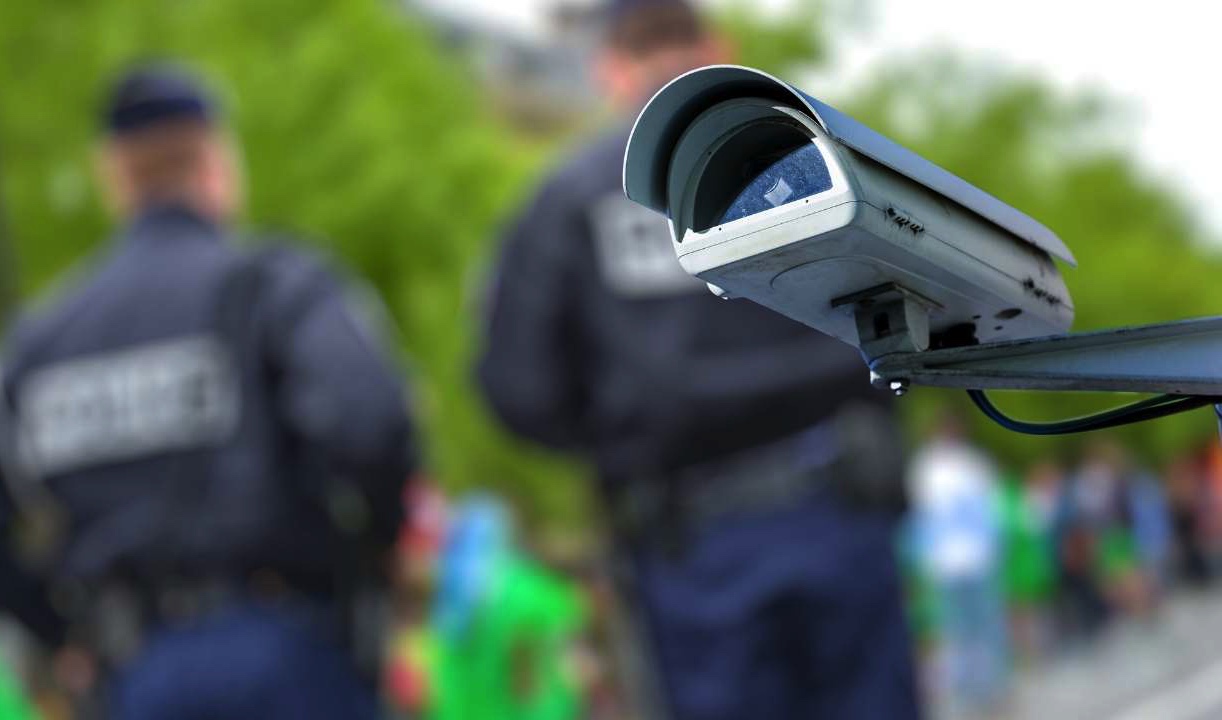 SEGURIDAD Y EFECTIVIDAD
EVALUACIÓN DEL ENTORNO
En general, ¿Diría usted que su barrio es un lugar bueno para vivir o es lugar malo para vivir?
JOVEN
(18 A 30)
ADULTO MAYR
(31 A 54)
HOMBRES
n válido: 932
SEGURIDAD EN EL BARRIO
En la actualidad, ¿quién está a cargo principalmente de la seguridad de su barrio?
JOVEN
(18 A 30)
ADULTO MAYR
(31 A 54)
HOMBRES
n válido: 931
PERCEPCIÓN DE SEGURIDAD CON PRESENCIA DE CARABINEROS
En una escala de 0 a 100, donde 0 es “Nada seguro” y 100 es “Muy seguro” 
¿Qué tan seguro se siente usted con la presencia de Carabineros en su barrio?
JOVEN
(18 A 30)
Media
37,9
ADULTO MAYR
(31 A 54)
HOMBRES
n válido: 929
PROXIMIDAD A CARABINEROS
¿Usted sabe donde está la comisaria de Carabineros más cercana a su hogar? 
¿A que distancia aproximada de su hogar? (EN CUADRAS)
JOVEN
(18 A 30)
Media
21,2
ADULTO MAYR
(31 A 54)
HOMBRES
n valido: 932
SENSACIÓN DE SEGURIDAD POR VIVIR CERCA DE UNA COMISERÍA
Vivir cerca de una comisaría, ¿Usted se siente/ sentiría más seguro, igual o menos seguro?
¿Por qué?
JOVEN
(18 A 30)
ADULTO MAYR
(31 A 54)
HOMBRES
n válido: 931
RAZONES DE LA SENSACIÓN DE SEGURIDAD POR VIVIR CERCA DE UNA COMISERÍA
Vivir cerca de una comisaría, ¿Usted se siente/ sentiría más seguro, igual o menos seguro?
¿Por qué?
JOVEN
(18 A 30)
ADULTO MAYR
(31 A 54)
HOMBRES
n válido: 932
NIVEL DE SEGURIDAD SEGÚN SITUACIÓN
¿Usted diría que se siente seguro…..?
JOVEN
(18 A 30)
ADULTO MAYR
(31 A 54)
HOMBRES
n válido: 931
EVALUACIÓN COMPARATIVA DE LA  PERCEPCIÓN DE SEGURIDAD
Y pensando en pasado reciente, ¿Usted se siente más seguro, igual o menos seguro que hace un año atrás?
JOVEN
(18 A 30)
ADULTO MAYR
(31 A 54)
HOMBRES
n válido: 932
MEDIDAS DE SEGURIDAD
Frente a las siguientes situaciones, indique si usted las: Aprobaría,  No aprobaría, ni rechazaría o No aprobaría
JOVEN
(18 A 30)
ADULTO MAYR
(31 A 54)
HOMBRES
n válido: 932
INSTITUCIONES Y RESGUARDO DE LA SEGURIDAD
De las siguientes instituciones y considerando una escala de 1 a 7, donde 1 es “Nada” y 7 es “Totalmente” 
¿Usted considera que estas instituciones cumplen con el resguardo de la seguridad de la ciudadanía?
JOVEN
(18 A 30)
ADULTO MAYR
(31 A 54)
HOMBRES
Nada
Totalmente
n válido: 925
CONFIANZA Y SEGURIDAD
De las siguientes instituciones y considerando una escala de 1 a 7, donde 1 es “Nada confiable” y 7 es “Muy confiable” ¿
Cuánto confía usted en las siguientes instituciones?
De las siguientes instituciones y considerando una escala de 1 a 7, donde 1 es “Nada” y 7 es “Totalmente”
 ¿Usted considera que estas instituciones cumplen con el resguardo de la seguridad de la ciudadanía?
JOVEN
(18 A 30)
Cumple Totalmente
ADULTO MAYR
(31 A 54)
Muy confiable
n válido: 925
EVALUACIÓN DEL NIVEL DE DELINCUENCIA
Durante los últimos 12 meses, ¿usted considera que la delincuencia ha aumentado, se ha mantenido igual o ha disminuido?
JOVEN
(18 A 30)
ADULTO MAYR
(31 A 54)
HOMBRES
n válido: 932
DESEMPEÑO DE CARABINEROS
De la siguiente serie de tareas, indique si considera que hoy en día Carabineros realiza acciones para cumplirlas
JOVEN
(18 A 30)
ADULTO MAYR
(31 A 54)
HOMBRES
n válido: 931
DESEMPEÑO DE CARABINEROS
De la lista de tareas, utilizando una escala de 1 a 7, donde 1 es “Pésimo” y 7 es “Excelente”, 
¿Cómo evaluaría la ejecución de Carabineros respecto a estas tareas?
ADULTO MAYR
(31 A 54)
HOMBRES
Pésimo
Excelente
n válido: 478
Pésimo
ACCIONES Y EVALUACIÓN DE CARABINEROS
De la siguiente serie de tareas, indique si considera que hoy en día Carabineros realiza acciones para cumplirlas
De la lista de tareas, utilizando una escala de 1 a 7, donde 1 es “Pésimo” y 7 es “Excelente”, ¿Cómo evaluaría la ejecución de Carabineros respecto a estas tareas?
JOVEN
(18 A 30)
Cumple Totalmente
ADULTO MAYR
(31 A 54)
HOMBRES
n válido: 478
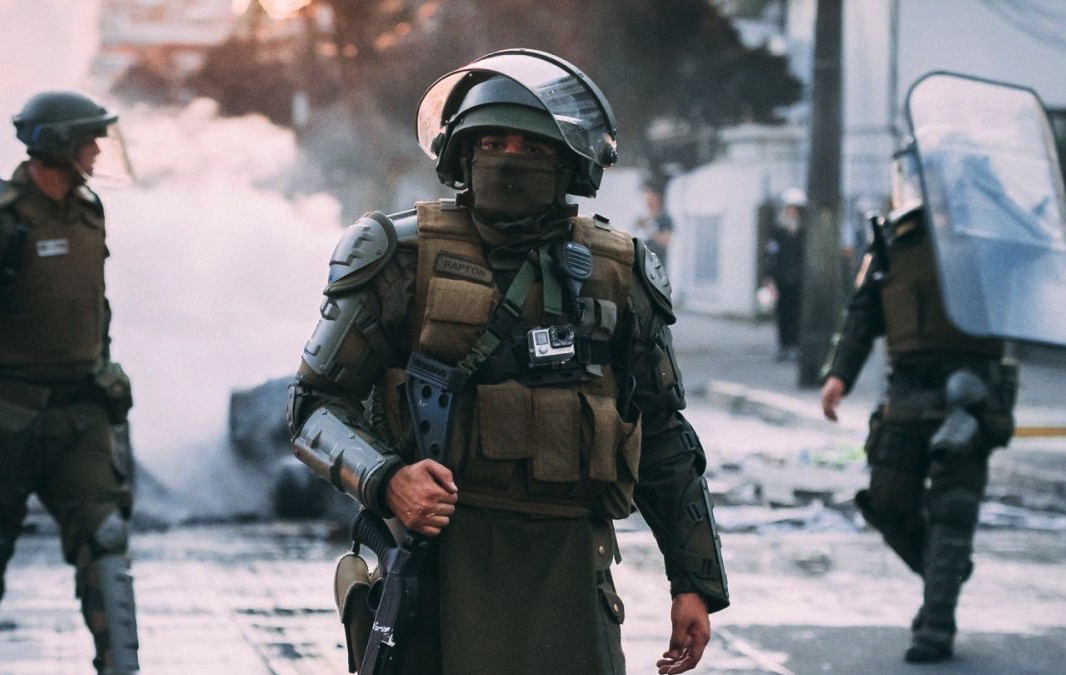 PRESENCIA POLICIAL
CONTACTO DIRECTO CON CARABINEROS
¿Recuerda haber tenido contacto directo con Carabineros?
¿Cuándo?
JOVEN
(18 A 30)
ADULTO MAYR
(31 A 54)
HOMBRES
n válido: 931
MOMENTO DEL CONTACTO DIRECTO CON CARABINEROS
¿Recuerda haber tenido contacto directo con Carabineros?
¿Cuándo?
JOVEN
(18 A 30)
ADULTO MAYR
(31 A 54)
HOMBRES
n válido: 477
EXPERIENCIA CON CARABINEROS
¿En una palabra cómo diría usted que fue su experiencia con Carabineros?
JOVEN
(18 A 30)
ADULTO MAYR
(31 A 54)
HOMBRES
n válido: 932
DELITO GRAVE
¿Alguna vez ha sido víctima de un delito grave?
JOVEN
(18 A 30)
ADULTO MAYR
(31 A 54)
HOMBRES
n válido: 932
DELITO GRAVE
¿Alguna vez ha sido víctima de un delito grave?
¿Cuándo?
JOVEN
(18 A 30)
ADULTO MAYR
(31 A 54)
HOMBRES
n válido: 141
EXPERIENCIA DE DENUNCIA EN CARABINEROS
¿Realizó una denuncia a Carabineros luego de haber sido víctima de ese delito grave?
En una escala de 1 a 7, donde 1 es “Pésimo” y 7 es “Excelente”, ¿cómo calificaría los siguientes aspectos de la denuncia…?
JOVEN
(18 A 30)
ADULTO MAYR
(31 A 54)
HOMBRES
Pésimo
Excelente
n válido: 741
n válido: 145
PERCEPCIÓN DEL TRATO POR PARTE DE CARABINEROS
Pensando en las veces que ha interactuado con Carabineros, me puede indicar ¿Con qué frecuencia lo han trato de la siguiente forma?
JOVEN
(18 A 30)
ADULTO MAYR
(31 A 54)
HOMBRES
n válido: 932
RELEVANCIA DE LA PRESENCIA DE CARABINEROS
A continuación, le voy a leer una lista de situaciones, considerando una escala de 1 a 7, donde 1 es “Nunca” y 7 es “Siempre”,
 ¿Qué tan relevante considera usted acudir a Carabineros dadas las siguientes situaciones?
JOVEN
(18 A 30)
ADULTO MAYR
(31 A 54)
HOMBRES
Nunca
Siempre
n válido: 932
NIVEL DE OBEDIENCIA A CARABINEROS SEGÚN SITUACIONES
A continuación, le voy a leer una lista de situaciones, considerando una escala de 1 a 7, donde 1 es “Nunca” y 7 es “Siempre”, 
¿Usted considera que DEBE ACATAR LAS ÓRDENES Y DECISIONES DE CARABIENROS, aunque…?
JOVEN
(18 A 30)
ADULTO MAYR
(31 A 54)
HOMBRES
Nunca
Siempre
n válido: 932
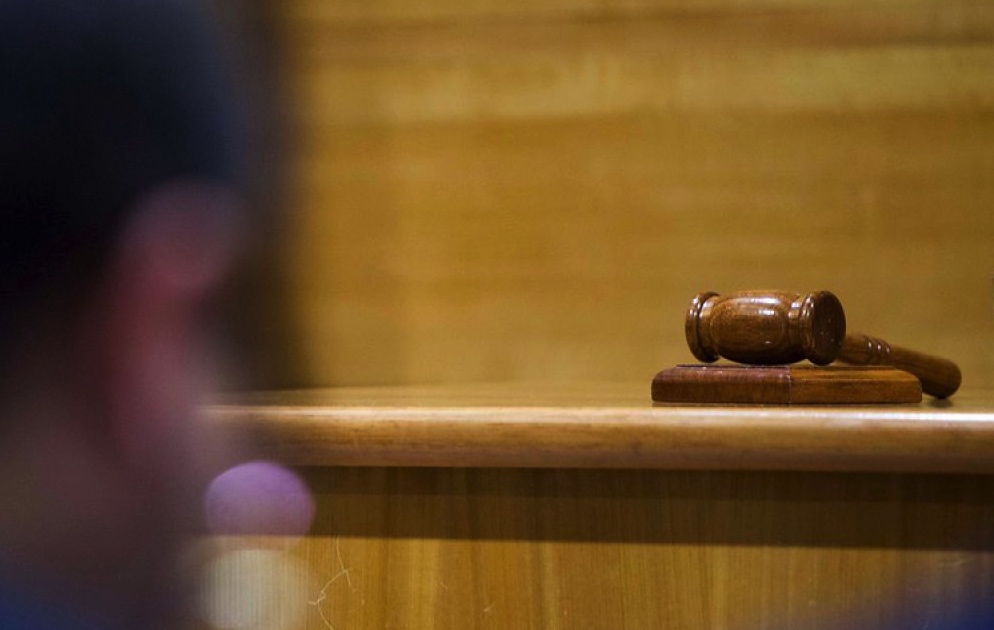 JUSTICIA EQUIDAD Y LEGALIDAD
EVALUACIÓN SOBRE EL ACTUAR DE CARABINEROS
Pensando en Carabineros, utilizando una escala de 1 a 7, donde 1 es “Muy en Desacuerdo” y 7 es “Muy de Acuerdo”, 
¿Qué tan de acuerdo se encuentra con las siguientes afirmaciones? Carabineros…
JOVEN
(18 A 30)
ADULTO MAYR
(31 A 54)
HOMBRES
Muy de Acuerdo
Muy en Desacuerdo
n válido: 932
CONCEPTO DE LEGITIMIDAD
¿Qué es lo que usted entiende cuando le hablan de LEGITIMIDAD?
JOVEN
(18 A 30)
ADULTO MAYR
(31 A 54)
HOMBRES
n válido: 929
EVALUACIÓN DEL APEGO A LA LEY EN ACTUAR DE CARABINEROS
Considerando una escala de 1 a 7, donde 1 es “Nunca actúa de acuerdo a la ley” y 7 es “Actúa siempre de acuerdo a la ley” 
¿Usted donde posiciona el actuar –en general- de Carabineros?
JOVEN
(18 A 30)
Media
3,51
ADULTO MAYR
(31 A 54)
HOMBRES
n válido: 930
IMPORTANCIA DE RESPETO DE LOS DERECHOS HUMANOS
Para usted ¿Qué tan importante es el respeto de los Derechos Humanos?
JOVEN
(18 A 30)
ADULTO MAYR
(31 A 54)
HOMBRES
n válido: 931
CARABINEROS EN LA MANTENCIÓN DEL ORDEN PÚBLICO
Utilizando una escala de 1 a 7, donde 1 es “Nada” y 7 es “Mucho”, 
¿Cuán de acuerdo está con las siguientes frases respecto de que “CARABINEROS, EN SUS FUNCIONES DE MANTENER EL ORDEN PÚBLICO”?
JOVEN
(18 A 30)
ADULTO MAYR
(31 A 54)
HOMBRES
Mucho
Nada
n válido: 928
CARABINEROS EN LA LUCHA CONTRA EL CRIMEN
Utilizando una escala de 1 a 7, donde 1 es “Nada” y 7 es “Mucho”, 
¿Cuán de acuerdo está con las siguientes frases respecto de que “CARABINEROS, EN SUS FUNCIONES DE LUCHA CONTRA EL CRIMEN…”?
JOVEN
(18 A 30)
ADULTO MAYR
(31 A 54)
HOMBRES
Mucho
Nada
n válido: 931
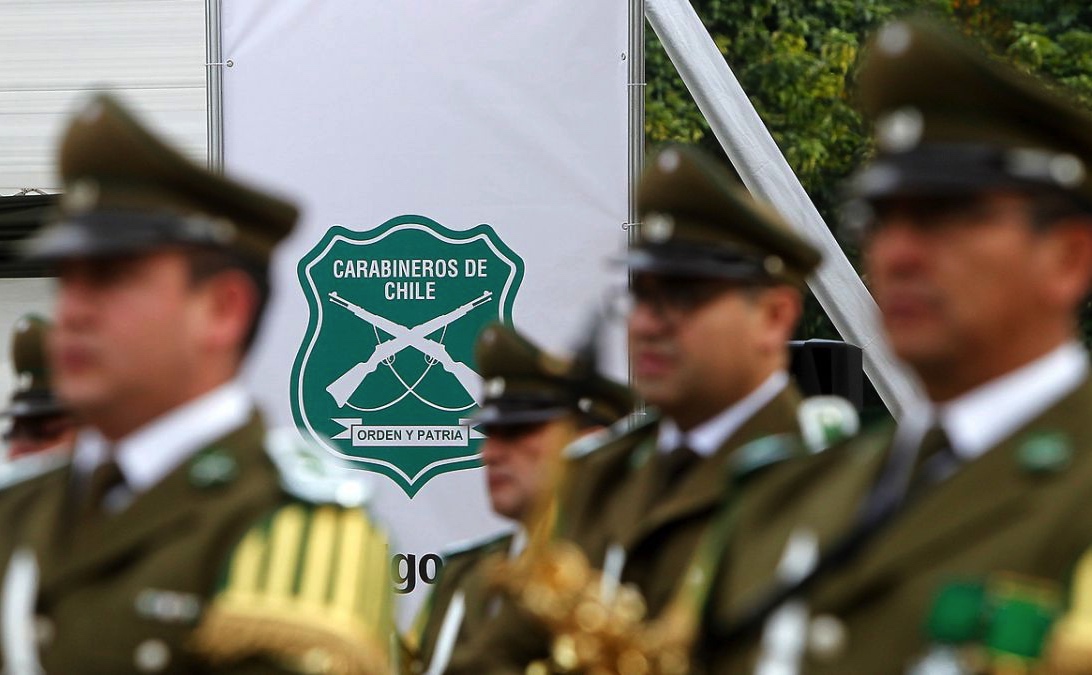 IMAGEN Y CONFIANZA EN CARABINEROS
IMAGEN INSTITUCIONAL DE CARABINEROS PASADA
A su juicio, ¿Hace 3 años, la imagen institucional de Carabineros era mejor, igual o peor que la imagen actual de Carabineros?
JOVEN
(18 A 30)
ADULTO MAYR
(31 A 54)
HOMBRES
n válido: 931
REPRESENTATIVIDAD DE CARABINEROS DE SOCIEDAD CHILENA
¿Usted considera que Carabineros es una institución que representa a la sociedad chilena?
¿Por qué?
JOVEN
(18 A 30)
ADULTO MAYR
(31 A 54)
HOMBRES
n válido: 931
REPRESENTATIVIDAD DE CARABINEROS DE SOCIEDAD CHILENA
¿Por qué? (considera que Carabineros es o no una institución que representa a la sociedad chilena)
JOVEN
(18 A 30)
ADULTO MAYR
(31 A 54)
HOMBRES
n válido: 931
REPRESENTATIVIDAD DE CARABINEROS DE SOCIEDAD CHILENA
¿Por qué? (considera que Carabineros es o no una institución que representa a la sociedad chilena)
JOVEN
(18 A 30)
ADULTO MAYR
(31 A 54)
HOMBRES
n válido: 931
VALORES DE CARABINEROS DE CHILE
¿Qué valores considera usted que representa Carabineros de Chile?
PRIMERA MENCIÓN
JOVEN
(18 A 30)
ADULTO MAYR
(31 A 54)
HOMBRES
n válido: 932
VALORES DE CARABINEROS
¿Qué valores considera usted que representa Carabineros de Chile?
TOTAL MENCIONES
Media de menciones 
1,2
JOVEN
(18 A 30)
ADULTO MAYR
(31 A 54)
HOMBRES
n válido: 932
SIMILITUD VALÓRICA ENTRE CARABINEROS Y ENTREVISTADOS
¿Usted considera que Carabineros tiene la misma idea de lo que está bien y lo que está mal que usted?
JOVEN
(18 A 30)
ADULTO MAYR
(31 A 54)
HOMBRES
n válido: 929
RAZÓN DE OPINIÓN SOBRE SIMULITUD VALÓRICA
Usted considera que Carabineros tiene la misma idea de lo que está bien y lo que está mal que usted? 
¿Por qué?
JOVEN
(18 A 30)
ADULTO MAYR
(31 A 54)
HOMBRES
CUMPLIMIENTO DE TAREAS Y ACCIONES POR PARTE DE CARABINEROS
De la siguiente serie de tareas, indique si considera que Carabineros cumple o no
JOVEN
(18 A 30)
ADULTO MAYR
(31 A 54)
n válido: 930
CUMPLIEMNTO DE TAREAS POR PARTE DE CARABINEROS
De la lista de tareas, utilizando una escala de 1 a 7, donde 1 es “Pésimo” y 7 es “Excelente” califique el desempeño de Carabineros
JOVEN
(18 A 30)
ADULTO MAYR
(31 A 54)
Excelente
Pésimo
n válido: 190
TAREAS Y EVALUACIÓN
De la siguiente serie de tareas, indique si considera que Carabineros cumple o no
De la lista de tareas, utilizando una escala de 1 a 7, donde 1 es “Pésimo” y 7 es “Excelente” califique el desempeño de Carabineros
JOVEN
(18 A 30)
ADULTO MAYR
(31 A 54)
HOMBRES
n válido: 478
CONOCIMIENTO DE FUNCIONES DE CARGOS DE CARABINEROS
En una escala de 1 a7, donde 1 es “Nada” y 7 es “Mucho”, 
¿Qué tanto conoce usted las funciones que realizan los siguientes cargos de la institución de Carabineros?
JOVEN
(18 A 30)
ADULTO MAYR
(31 A 54)
Mucho
Nada
n válido: 853
EVALUACIÓN DE ATRIBUTOS DE CARABINEROS
En una escala de 1 a7, donde 1 es “Pésimo” y 7 es “Excelente”, 
¿Cómo calificaría a la Institución de Carabineros respecto a los siguientes atributos?
JOVEN
(18 A 30)
ADULTO MAYR
(31 A 54)
Excelente
Pésimo
n válido: 893
ATRIBUTOS EN CARABINEROS
¿A cual de los siguientes cargos de Carabineros que le mencionare a continuación, le asignaría cada uno de los atributos tratados en la pregunta anterior?
JOVEN
(18 A 30)
ADULTO MAYR
(31 A 54)
n válido: 929
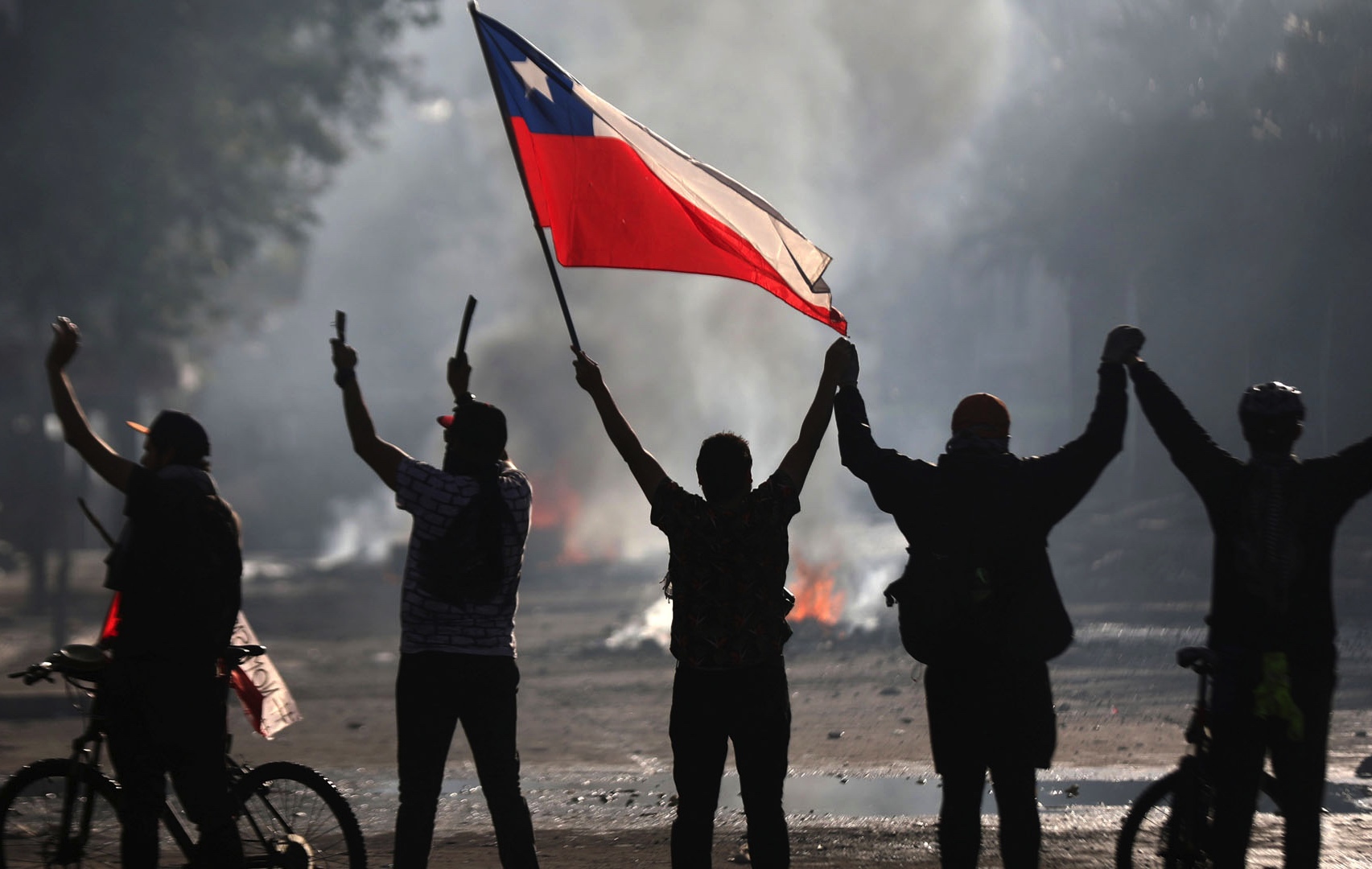 ESTALLIDO SOCIAL
RAZONES ESTALLIDO SOCIAL
A partir del 18 de octubre se ha producido un “estallido social” en el país. 
¿Cuál cree usted que fue el motivo o razón principal de esta situación?
JOVEN
(18 A 30)
ADULTO MAYR
(31 A 54)
HOMBRES
n válido: 932
EVALUACIÓN SOBRE IMPACTO DEL “ESTALLIDO SOCIAL”
¿Considera Ud. Que este movimiento o “estallido social”…?
JOVEN
(18 A 30)
ADULTO MAYR
(31 A 54)
HOMBRES
n valido: 932
EXPECTATIVAS SOBRE CONSECUENCIAS DEL “ESTALLIDO SOCIAL”
Si tuviera que definir sus expectativas para el año 2021 con respecto a las consecuencias del “estallido social” en Chile durante los próximos meses ¿Con cuál de las siguientes alternativas se sentiría representado?
JOVEN
(18 A 30)
ADULTO MAYR
(31 A 54)
HOMBRES
n válido: 926
EVALUACIÓN DE ACTORES RESPECTO DEL “ESTALLIDO SOCIAL”
En una escala de 1 a 7, donde 1 es “Pésimo” y 7 es “Excelente”,
¿Cómo evaluaría usted el rol de los siguientes actores durante estos meses de “estallido social”, con posterioridad al 18 de octubre de 2019.
JOVEN
(18 A 30)
ADULTO MAYR
(31 A 54)
HOMBRES
Excelente
Pésimo
n válido: 921
ACUERDO CON DISTINTAS FORMAS DE MANIFESTACIÓN
En relación con las manifestaciones ocurridas en estos meses, ¿Usted está a favor o en contra de las siguientes afirmaciones?
JOVEN
(18 A 30)
ADULTO MAYR
(31 A 54)
HOMBRES
n válido: 931
APROBACIÓN O RECHAZO DE SITUACIONES VIOLENTAS
Frente a las siguientes situaciones, indique si usted las: Aprueba, No aprueba, ni rechaza o Rechaza:
UN CARABINERO…
UN CIUDADANO..
JOVEN
(18 A 30)
ADULTO MAYR
(31 A 54)
HOMBRES
n válido: 931
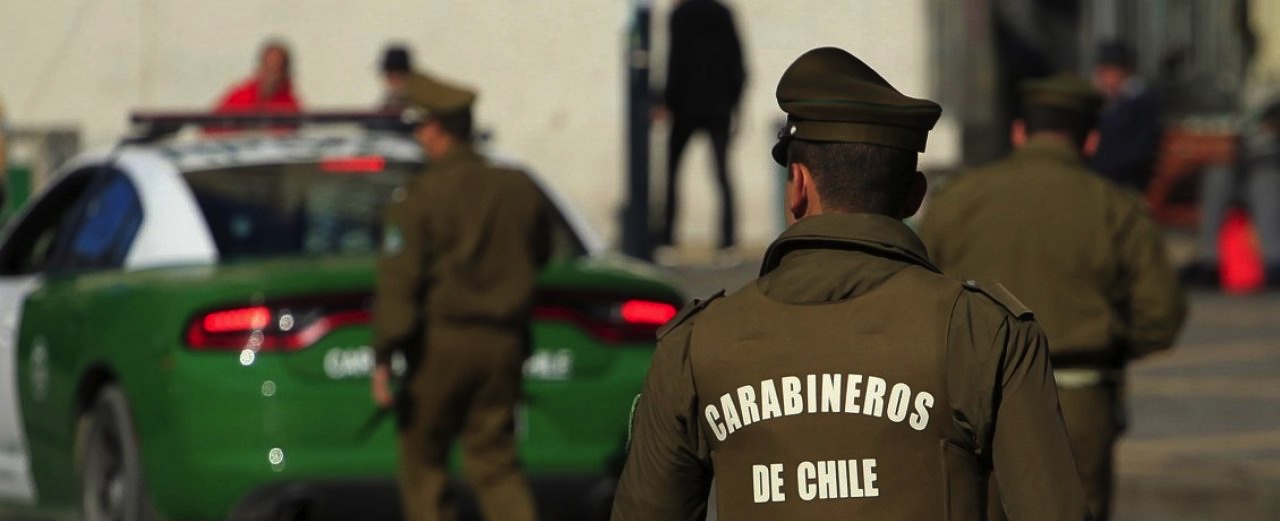 Proyecto Fondecyt 11180438 sobre legitimidad policial
Investigador principal: Lucía Dammert Guardia
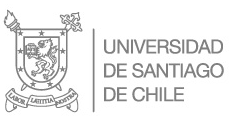 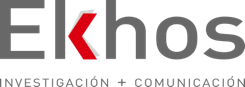 Marzo 2020
COLORES
#cedbad
#8aa051
#617338
#45a33d
#a59a6a
#5c5639
#394049
#dc7a1f